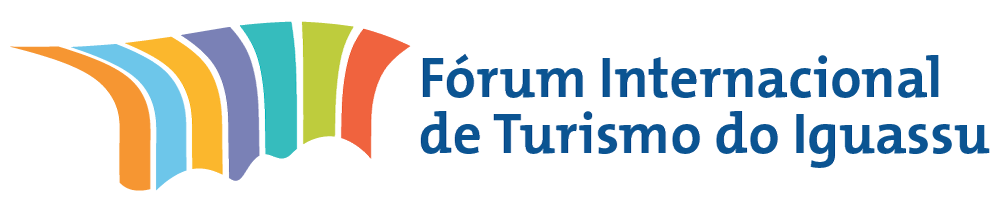 TÍTULO DO TRABALHO
AUTORESInstituição
TIPOLOGIA DO TRABALHO
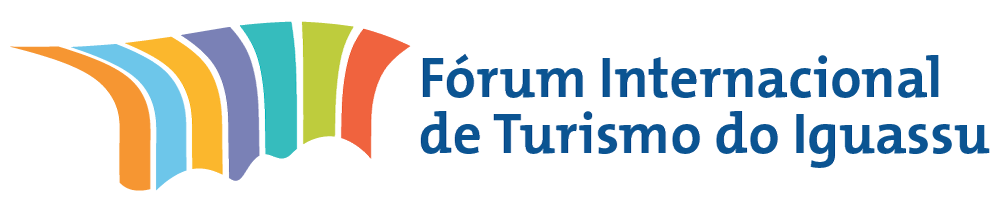 1. INTRODUÇÃO
CONTEXTUALIZAR TEMA E JUSTIFICATIVA / REFERENCIAL TEÓRICO
 • OBJETIVOS
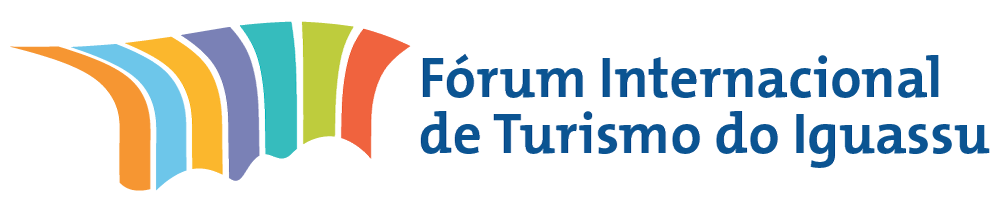 2. PROCEDIMENTOS METODOLÓGICOS
• METODOLOGIA DO TRABALHO
 • TIPO, OBJETO/POPULAÇÃO E AMOSTRA, INSTRUMENTO E COLETA DOS DADOS, ANÁLISE DOS DADOS
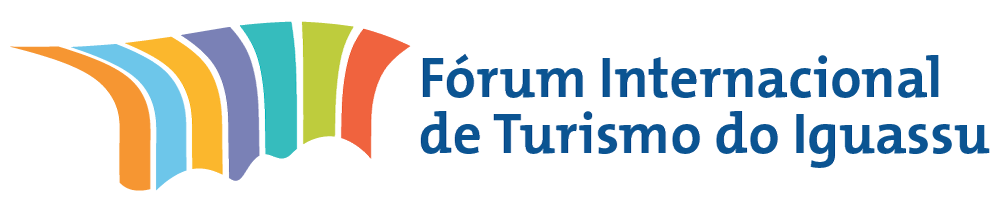 3. RESULTADOS
OBJETIVOS ALCANÇADOS
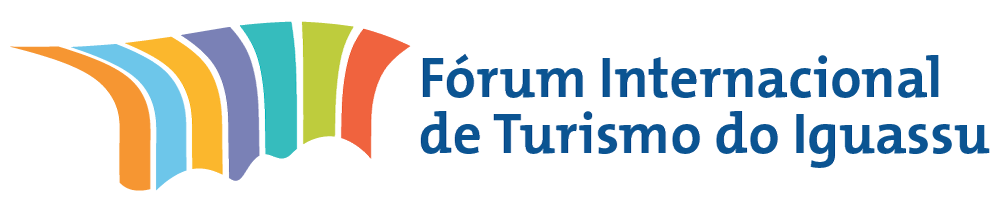 4. CONSIDERAÇÕES FINAIS
ESCOPO DO TRABALHO
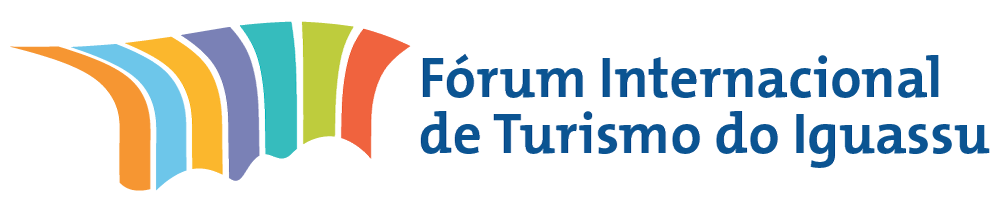 5. REFERÊNCIAS
BIBLIOGRÁFIAS